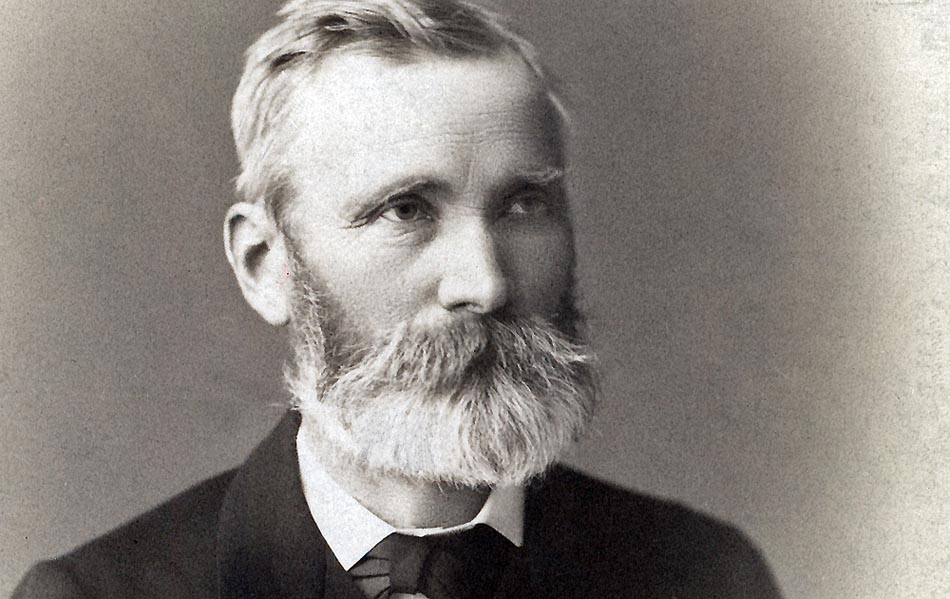 Dedičstvo, ži!
Ako oživiť kultúrne dedičstvo? 
Umelým dýchaním? 
Másažou srdca? 
Kde má dedičstvo srdce?



Dni európskeho kultúrneho dedičstva v Kremnici 2023
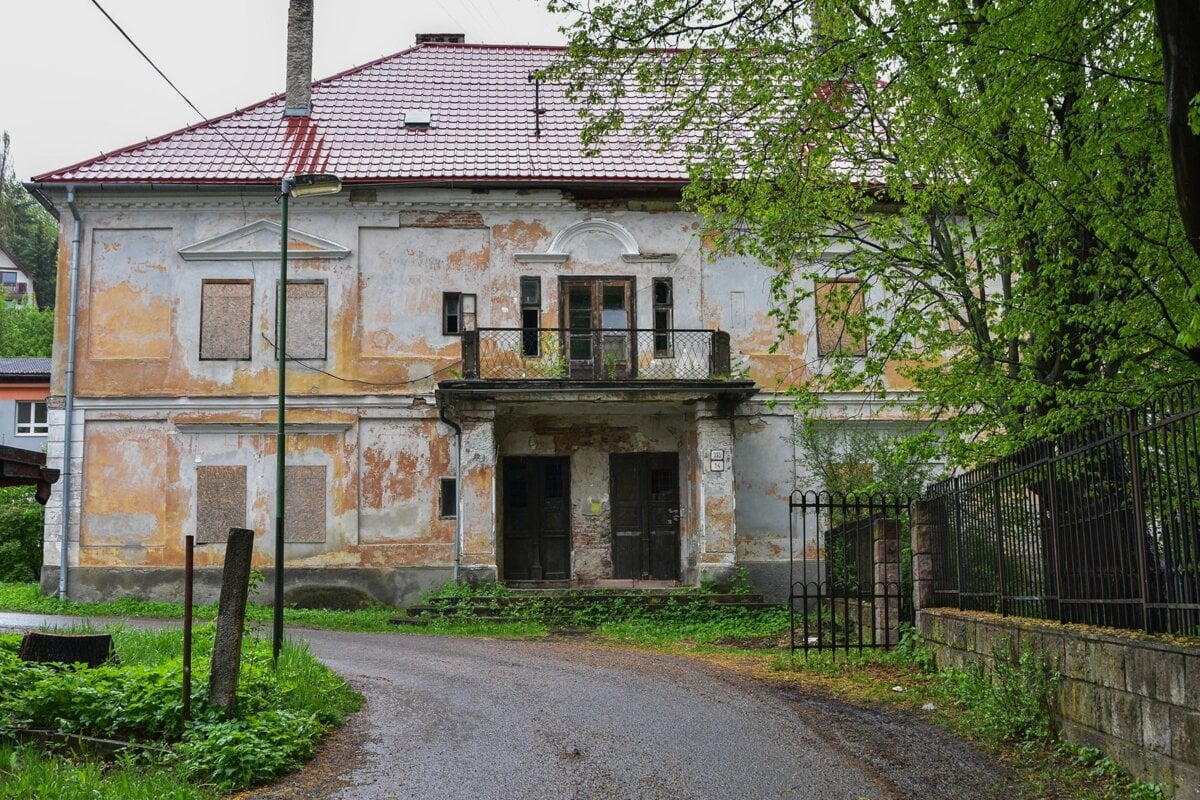 Zechenterov dom dnes
Nepredať! Zveľadiť!
(Milota Sidorová, urbanistka a expertka na mestské projekty)
Prekladateľský dom pri Balatone pred 25 rokmi
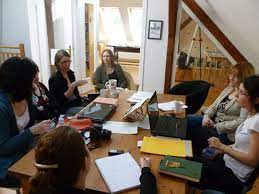 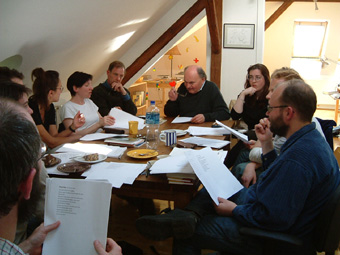 Dnes je plný života,
prekladu a literatúry.
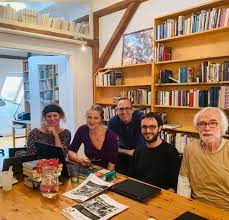 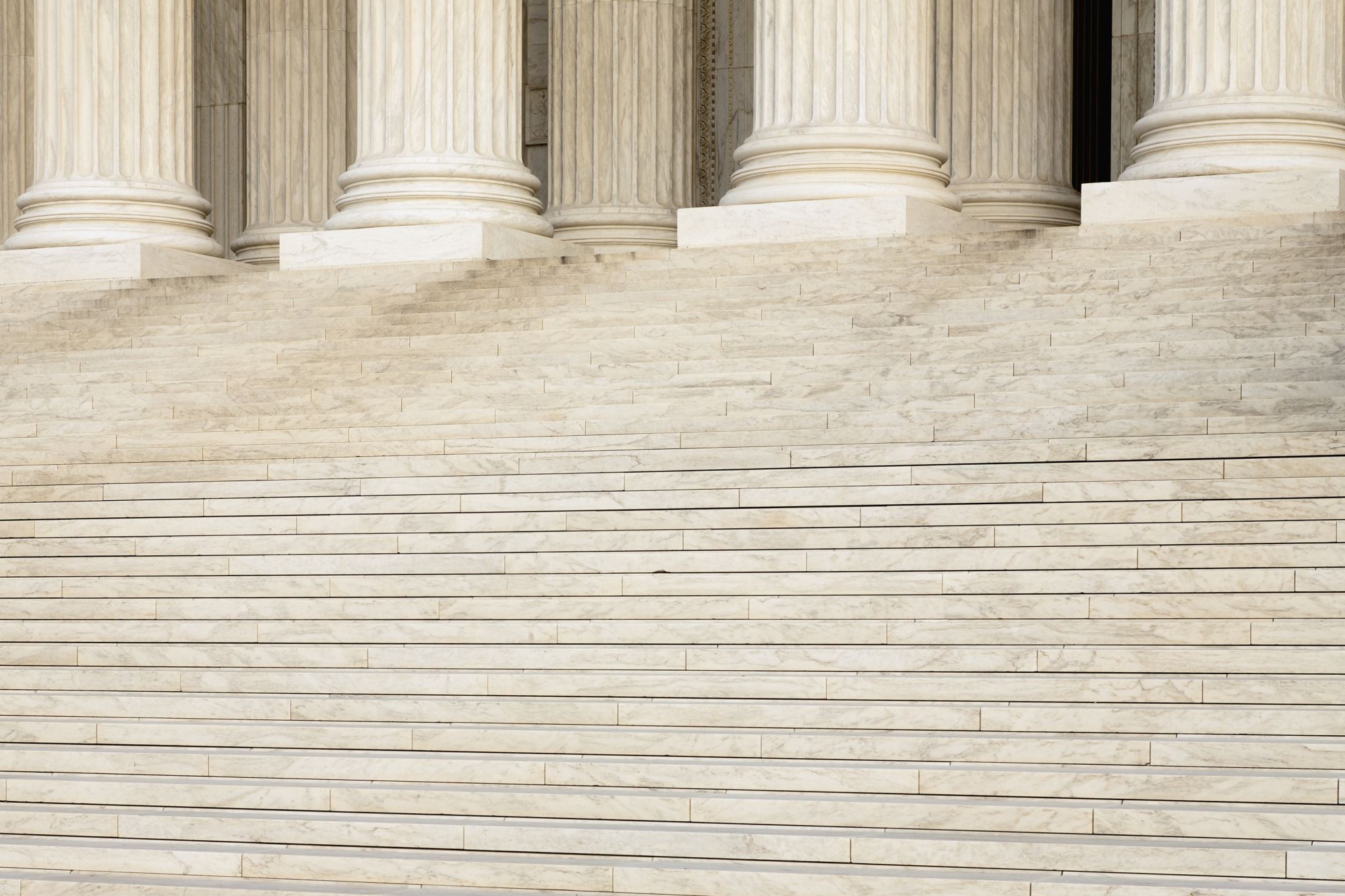 Prekladateľské domy inde v Európe
Europäisches Übersetzer Kollegium, Straelen, Nemecko
Translations Haus, Looren, Švajčiarsko
Le Collège International des Traducteurs Littéraires (CITL), Arles Francúzsko
Magyar Fordítóház, Balatonfüred, Maďarsko
Europäisches 
Übersetzer Kollegium, Straelen
Nemecko
Translations Haus, Looren, Švajčiarsko
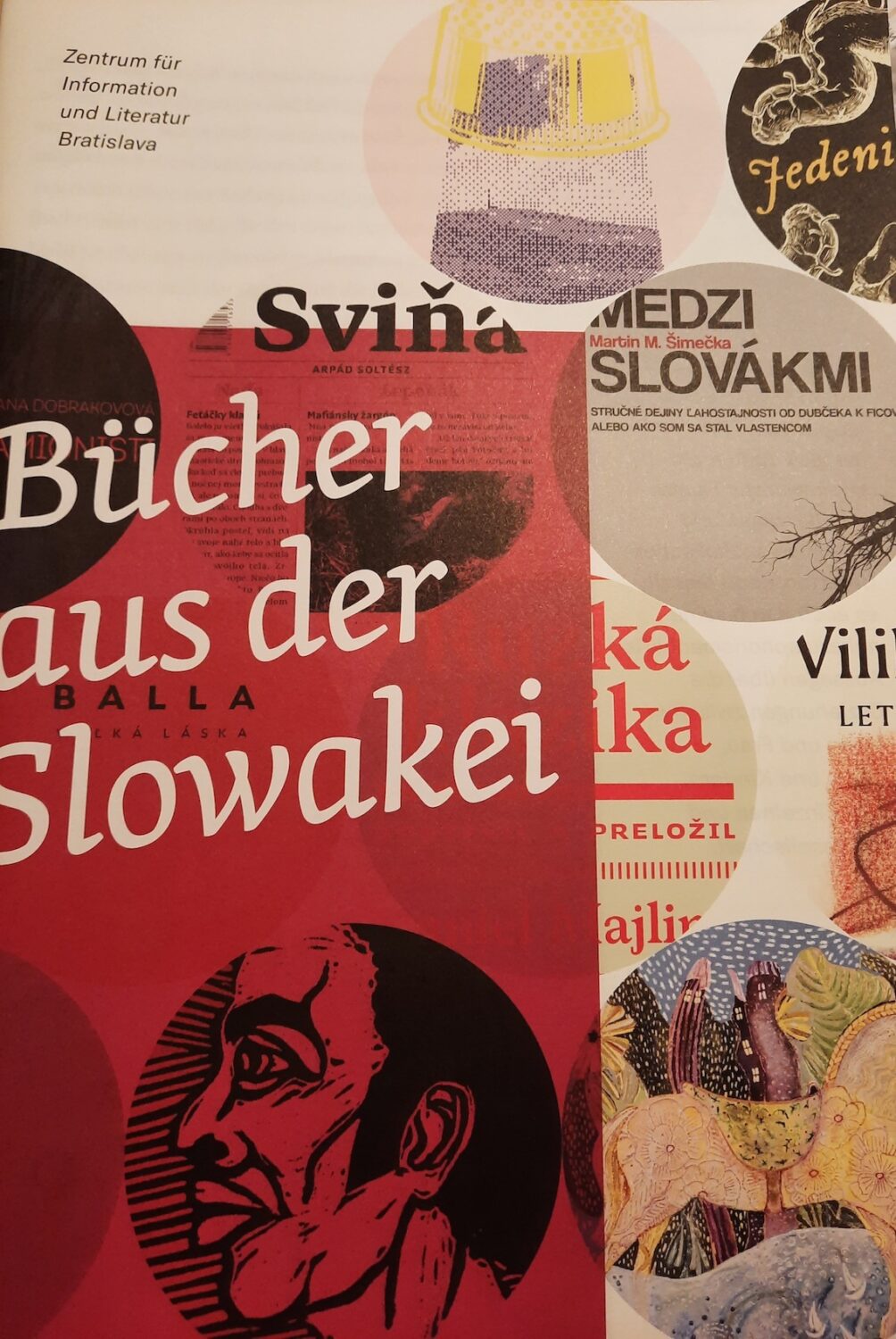 Looren
Účastníci projektu Vice verza.
Prekladatelia slovenskej literatúry a nemeckej literatúry do slovenčiny
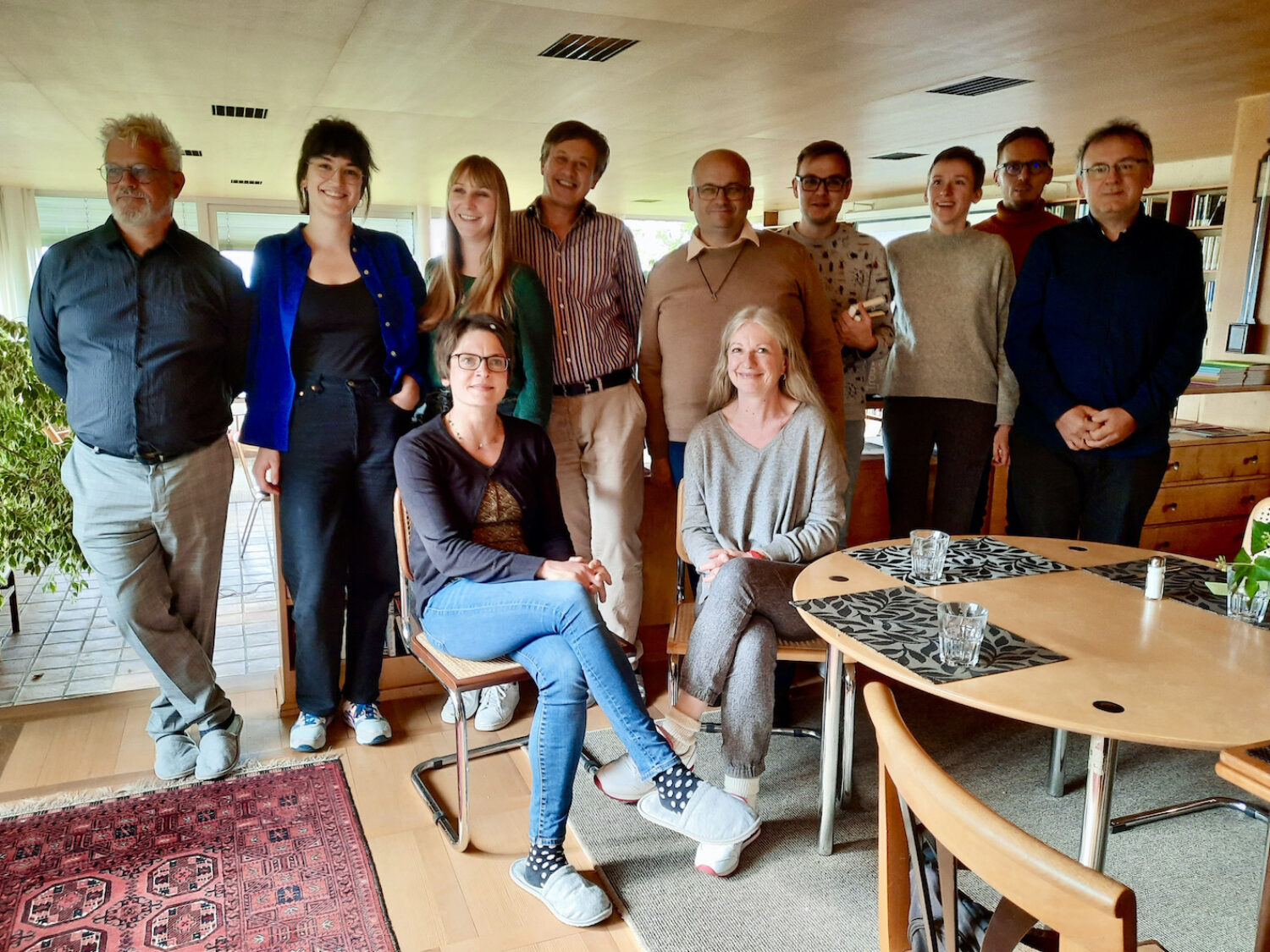 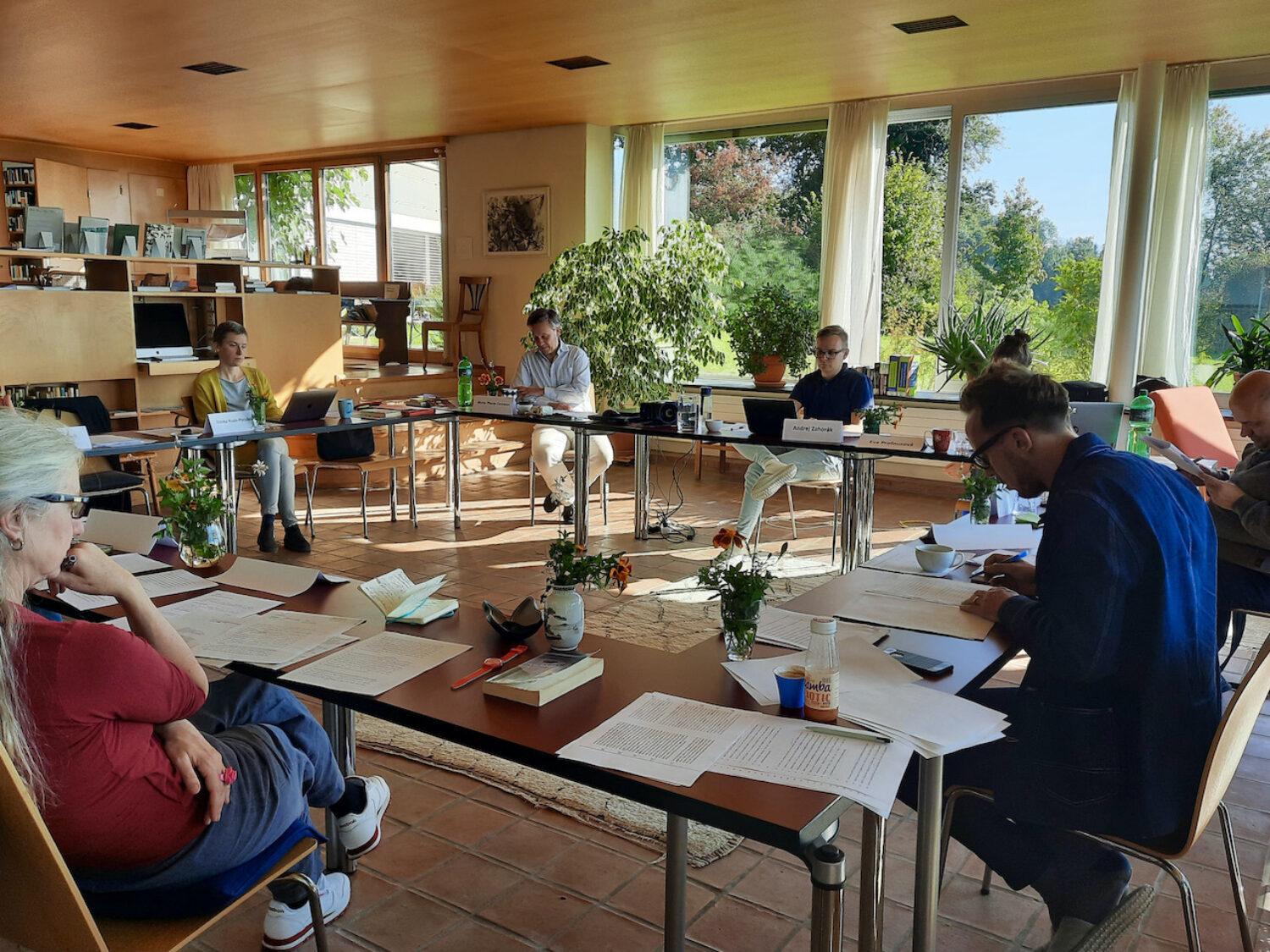 Vice-verza
Prekladateľský workshop zameraný na preklad slovenskej literatúry do nemčiny a nemeckej do slovenčiny v Loorene. 
Debaty s kolegami nad textom majú nesmierny význam pre odborný rast a kvalitu vznikajúcich prekladov.
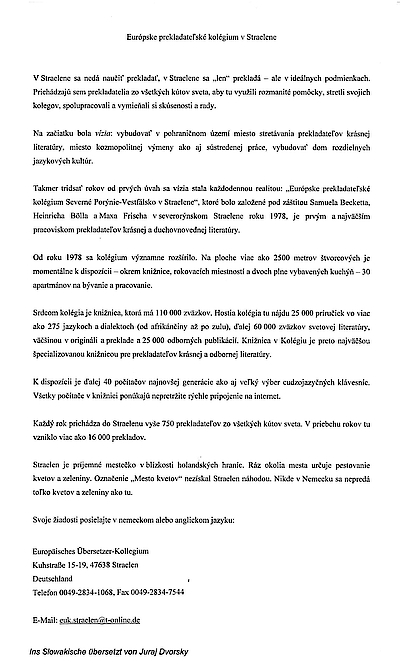 Z webu prekladateľského domu v Straelen
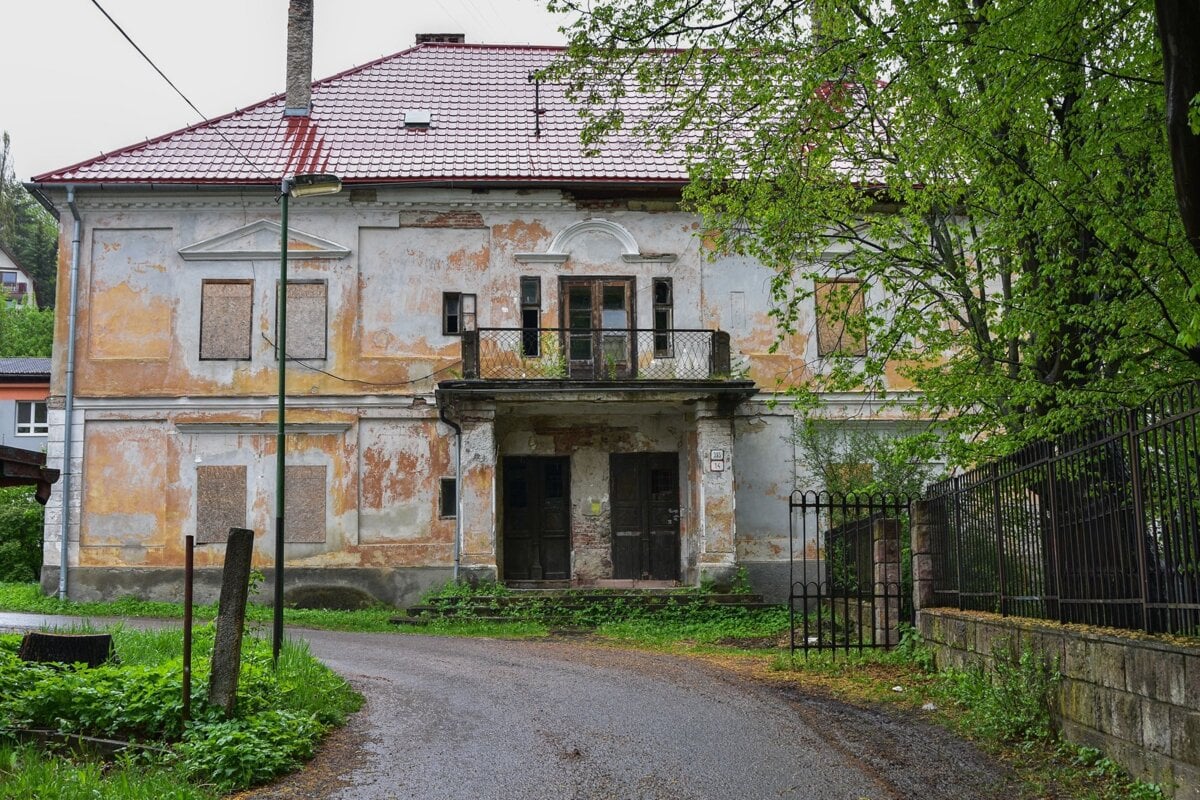 Naše vízie...
Autori  architektonického projektu:
Totalstudio, s.r.o., Povraznícka 5, 81105 Bratslava
mgr. art. Róbert Tame, mgr. art. Tomáš Tokarčík
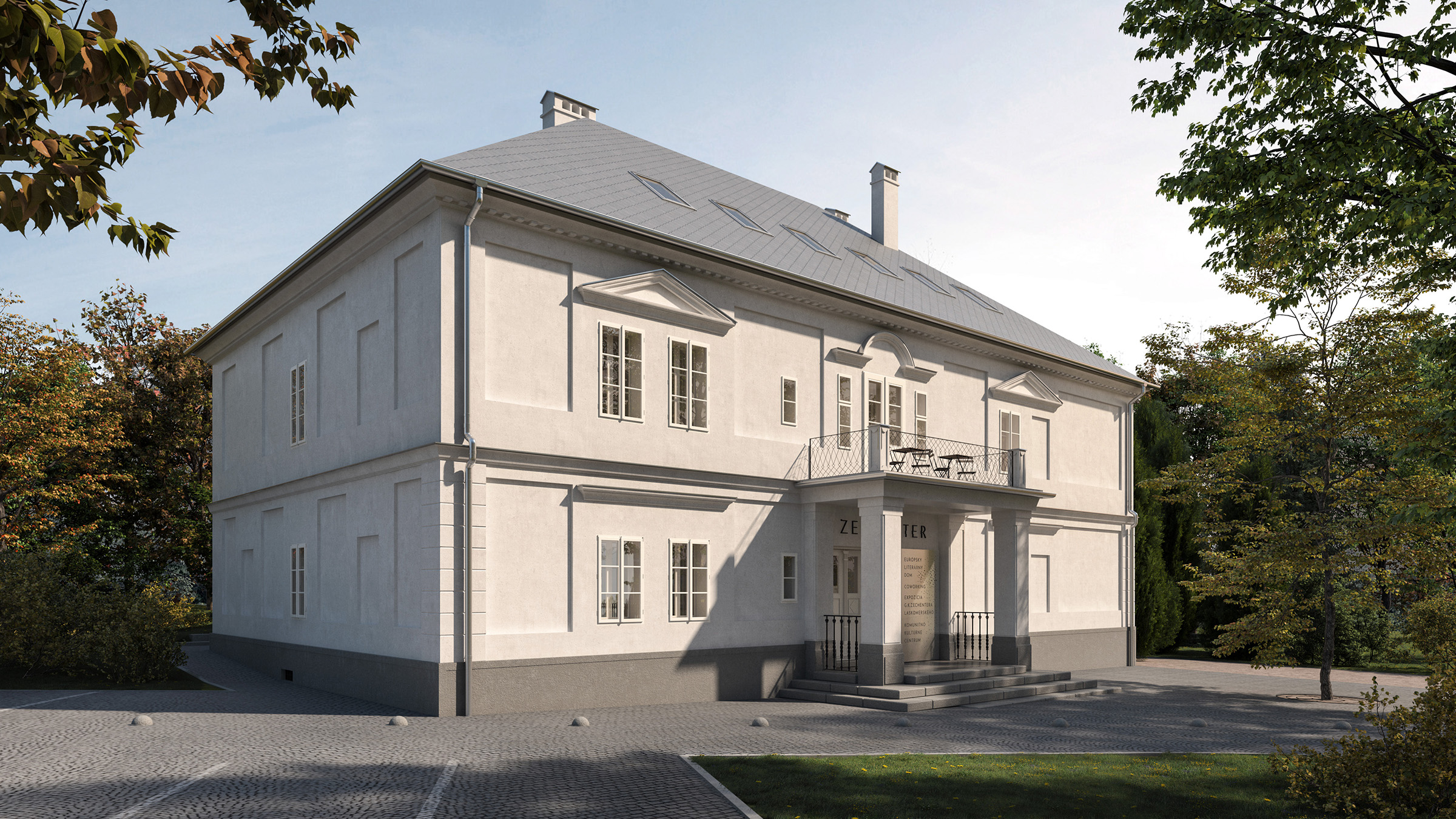 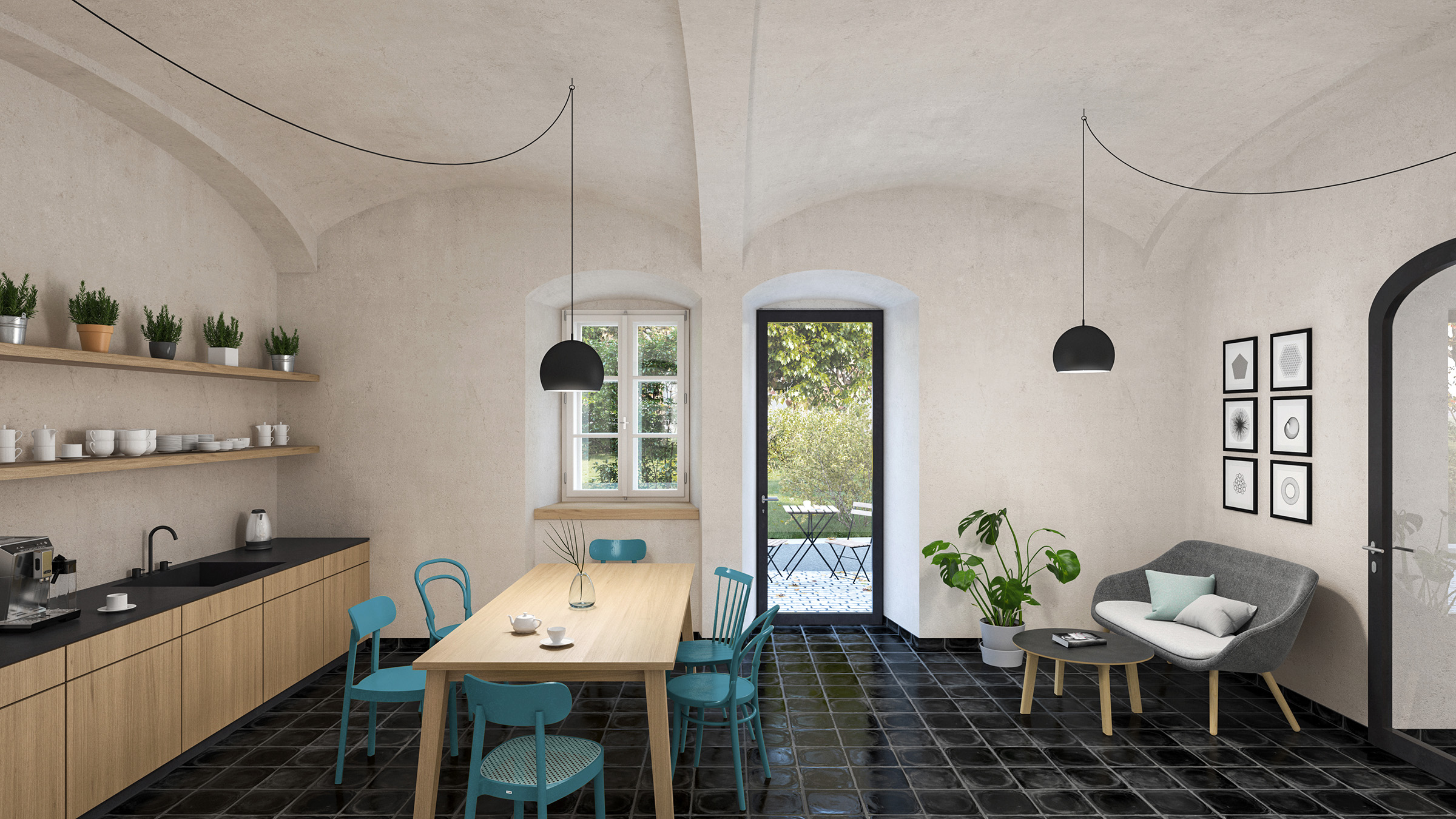 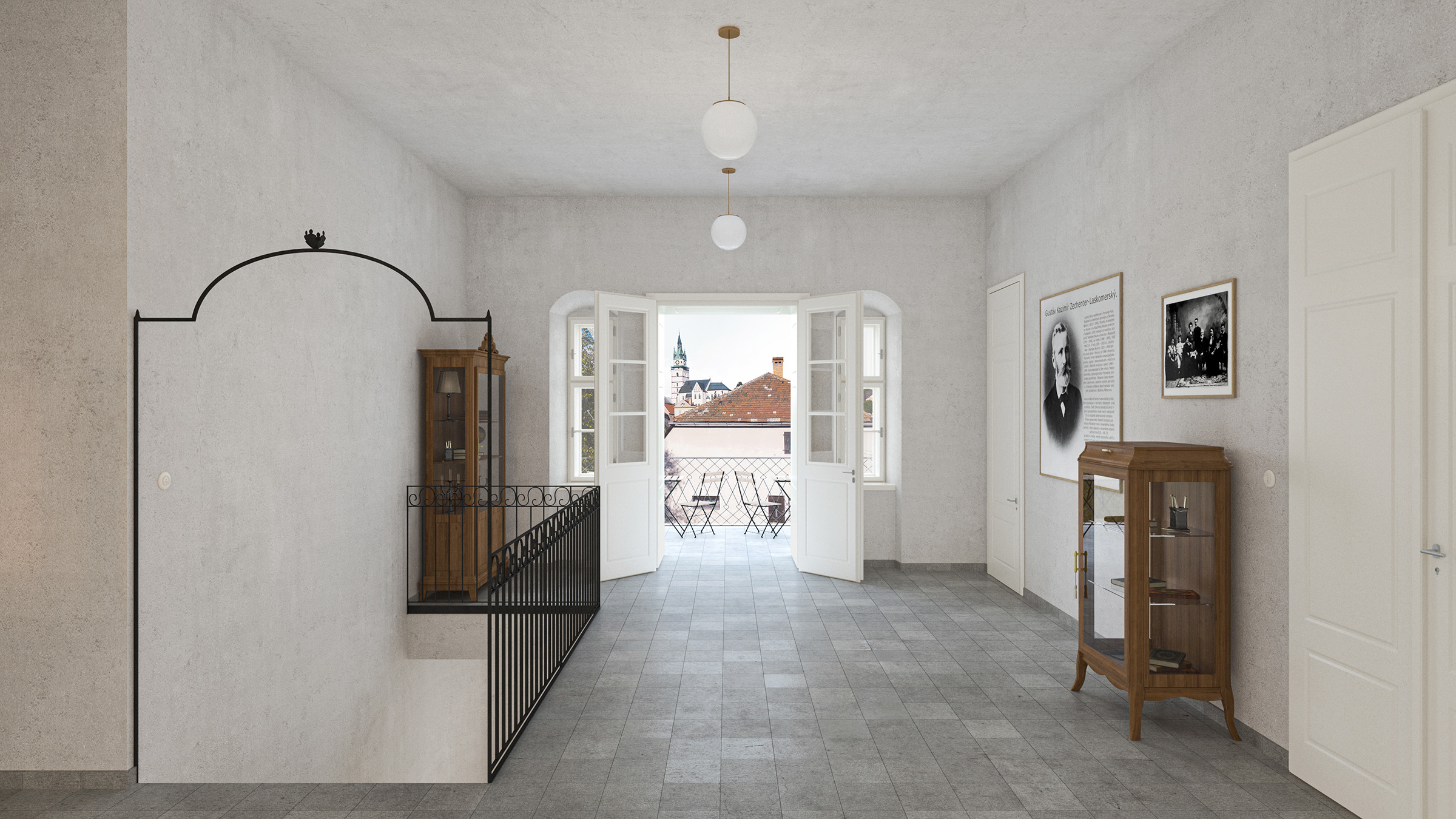 Už len...
Naplniť životom
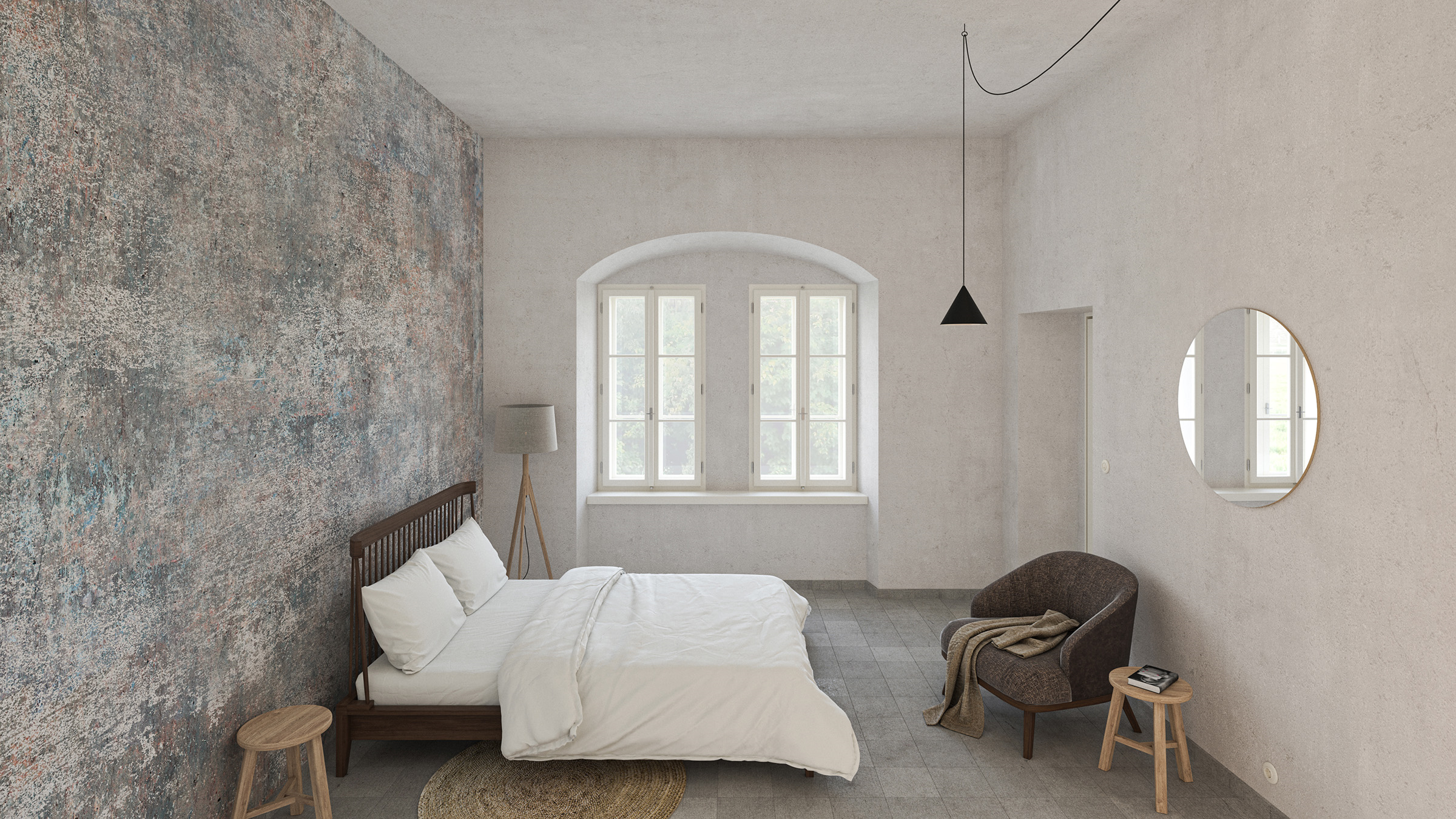 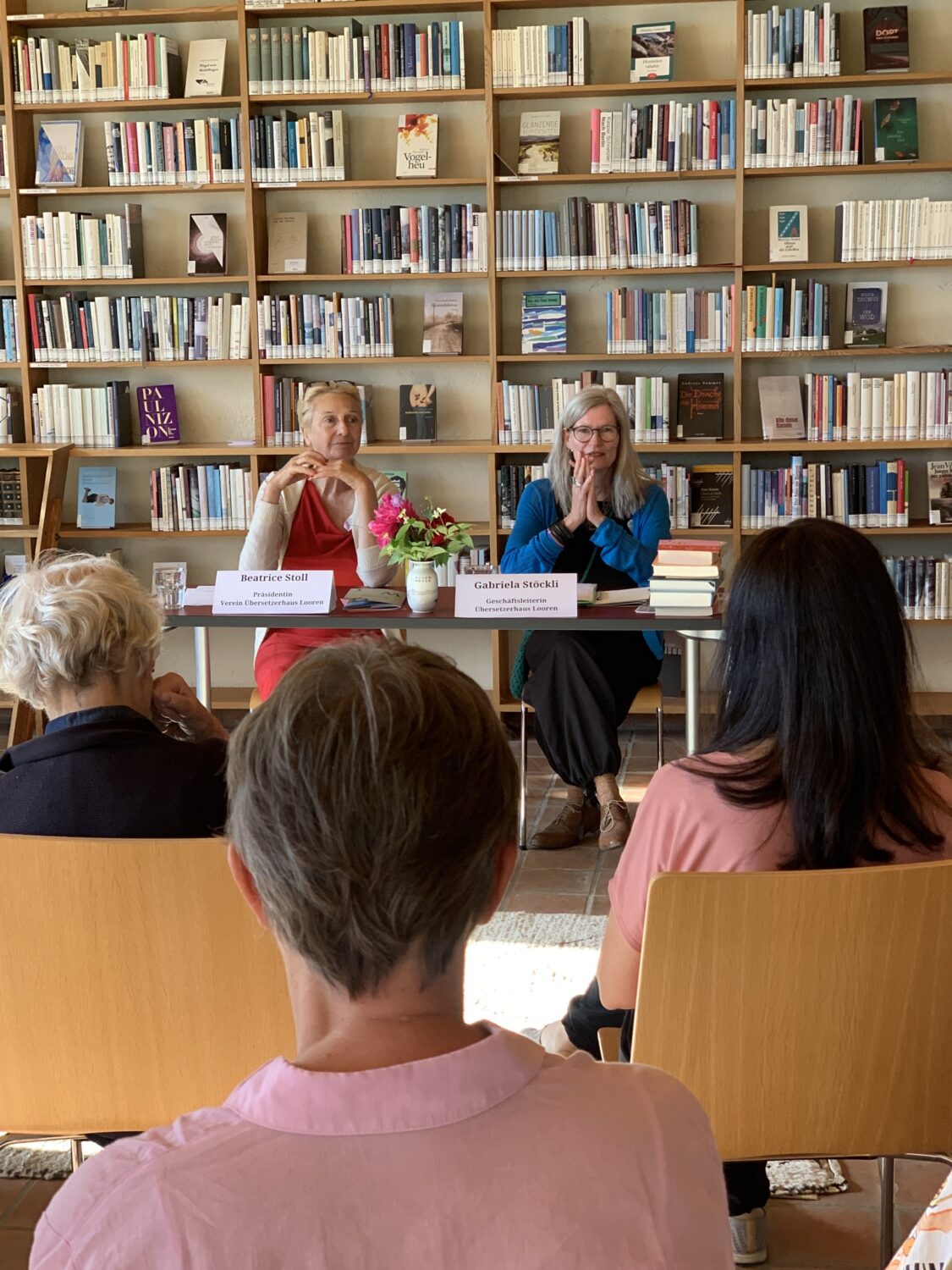 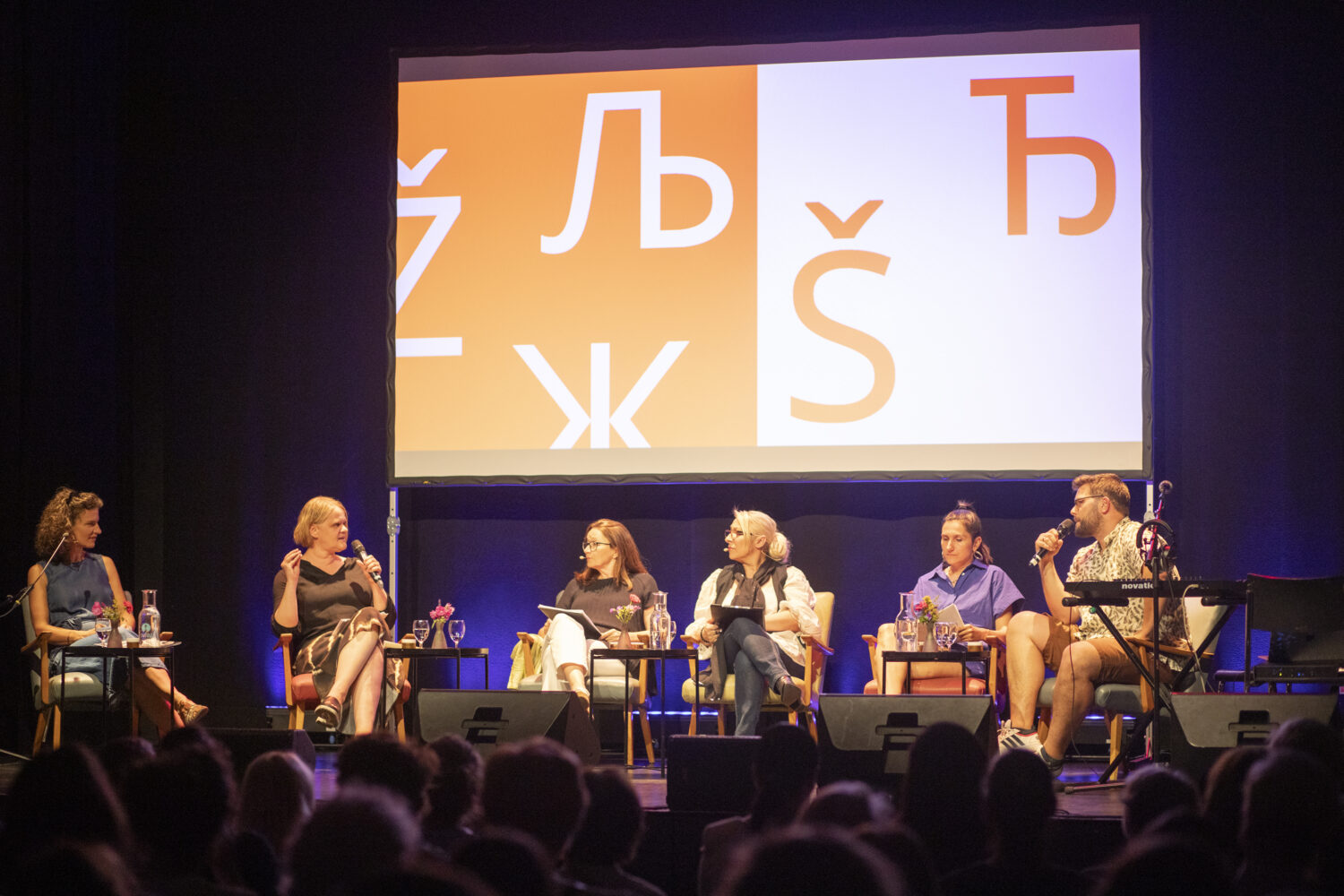 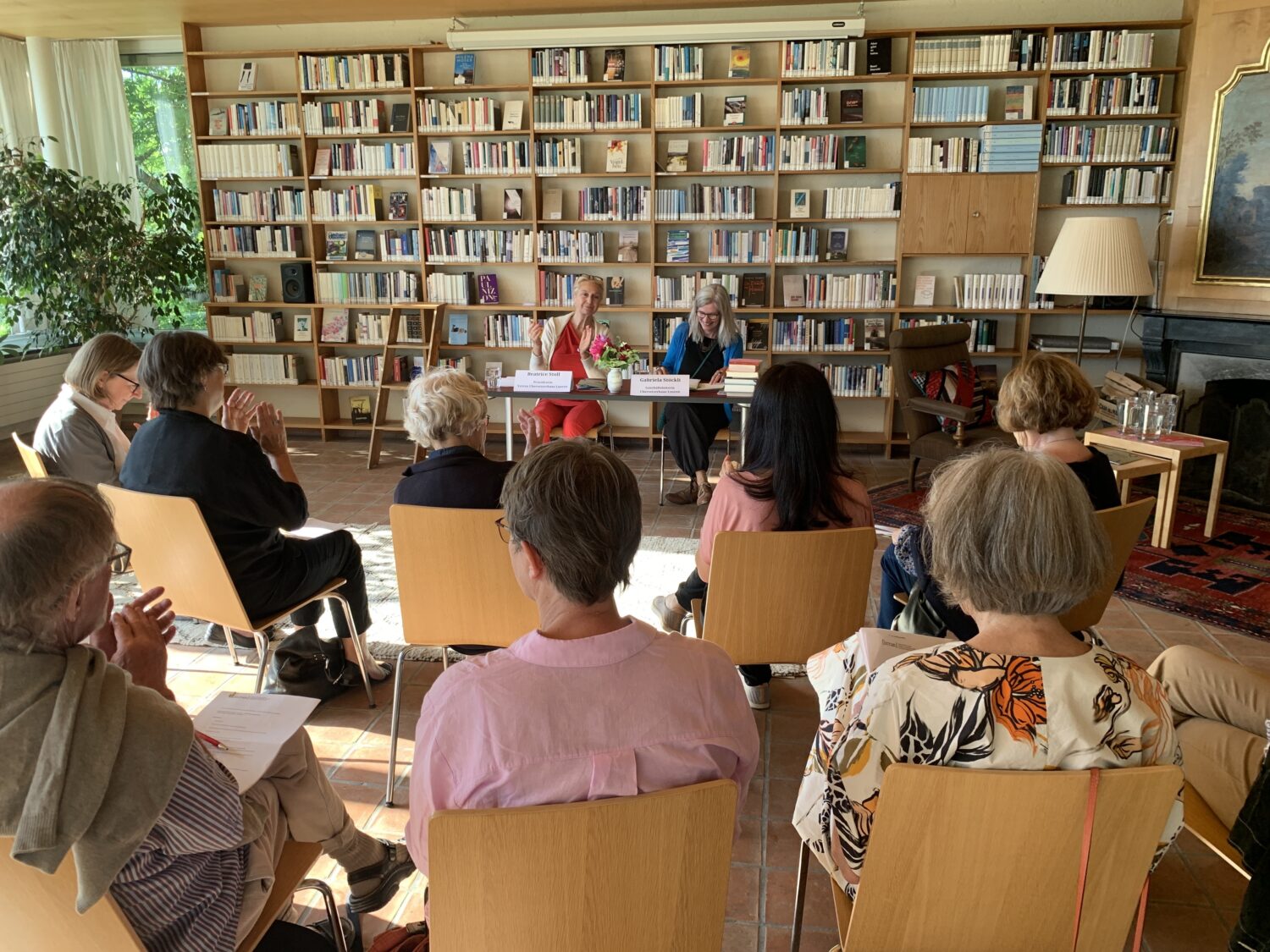 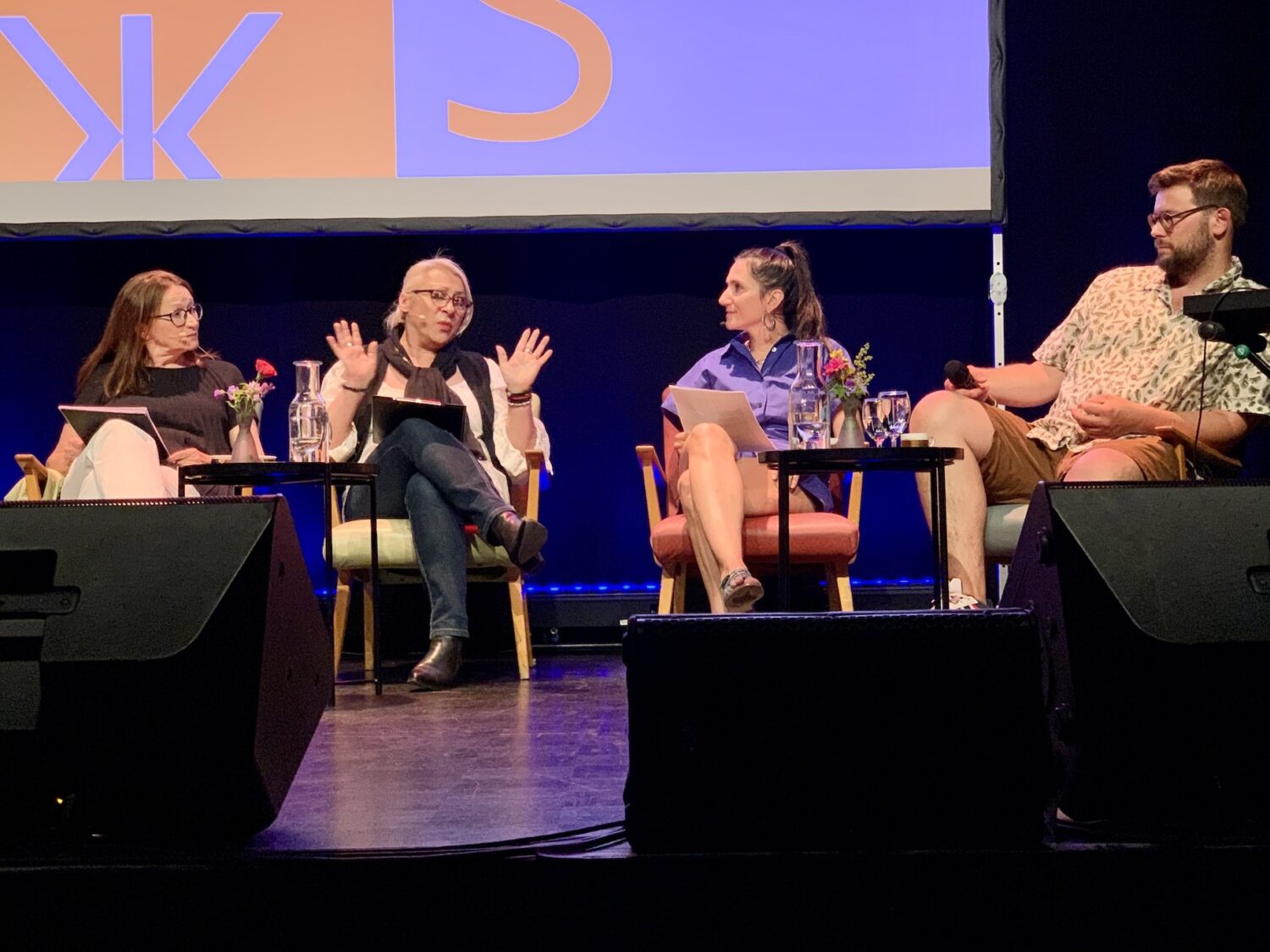 Jazykom Európy je preklad (Umberto Eco)
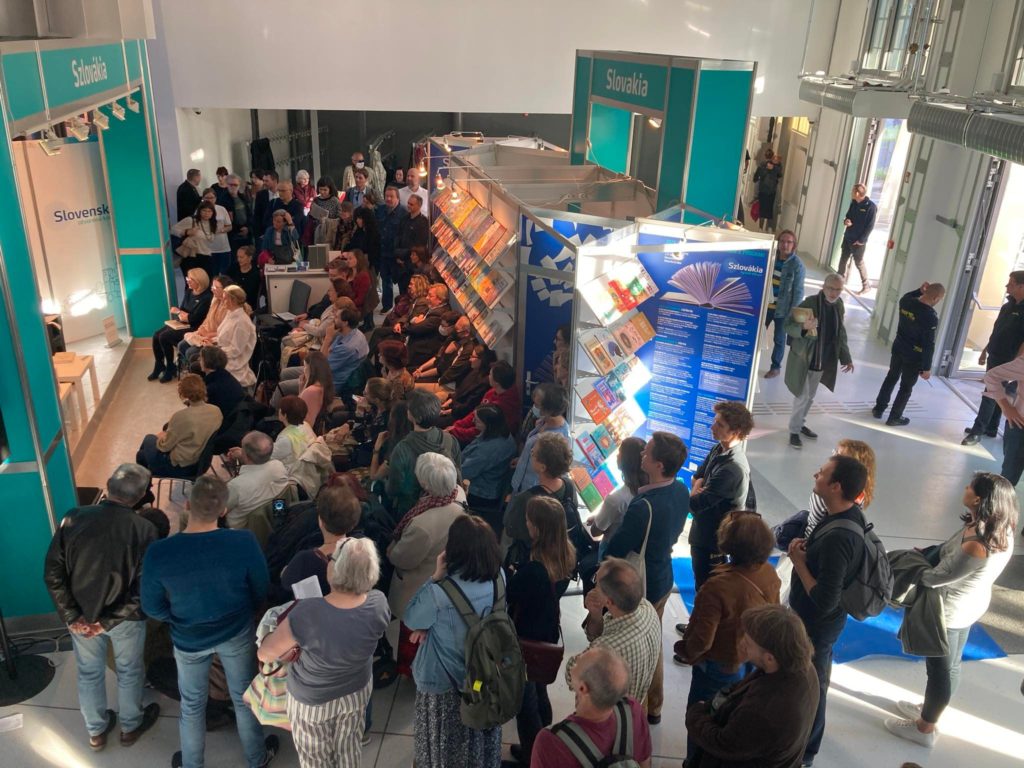 PrečoOZ Mona Sentimental?
Od roku 2006
Vyšehradské literárne projekty
Projekty zamerané na propagáciu slovenskej literatúry v zahraničí
Prekladateľské workshopy
2024, Workshop prekladateľov slovenskej literatúry v Kremnici.
Prekladateľská CENA
Záštitu nad projektom prevzala Magda Vášáryová, sociologička, veľvyslankyňa a kultúrna aktivistka
Ďalší signatári a signatárky podporujúci myšlienku založenia Európskeho literárneho domu Zechenter: 
Divadelníčky: Zuzana Kronerová, Darina Abrahámová
Literárni vedci a jazykovedkyne: Doc. PhDr Rudolf Chmel, DrSc., Lucia Molnár Satinská, Ivana Taranenková, PhD, Judit Görözdi, PhD
Spisovatelia a spisovateľky: Michal Hvorecký, Veronika Šikulová, Ľubomír Feldek, Dušan Dušek, Ján Štrasser, Tomáš Janovic, Daniela Kapitáňová 
Karikaturista František Jablonovský 
Prekladatelia a kultúrni diplomati: Miroslava Vallová, Stanislav Vallo a mnohí ďalší
Signatári
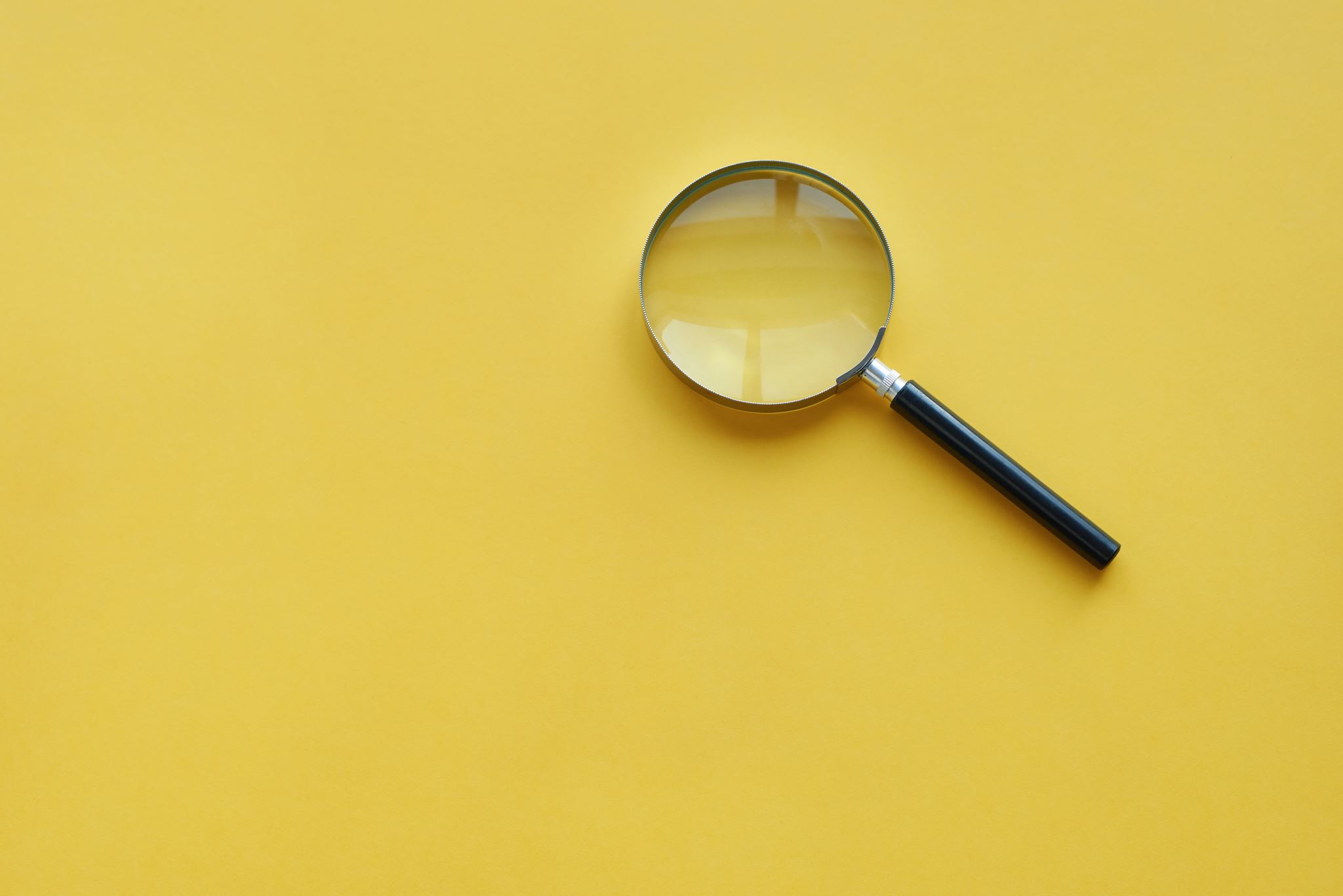 Sponzori...???
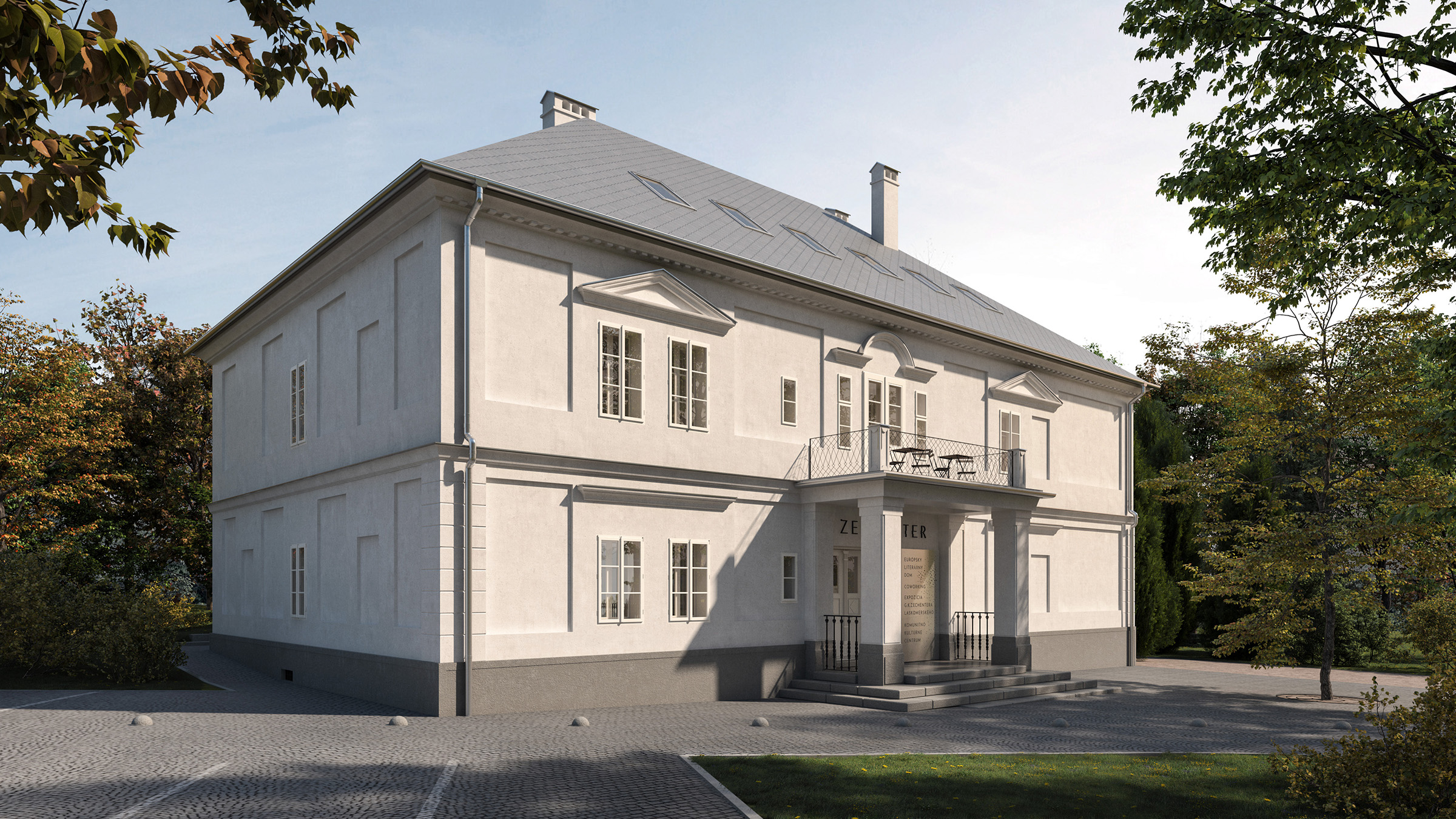 Ďakujem za pozornosť!
Renata Deáková

OZ Mona Sentimental
Autor projektu 
Európsky literárny dom ZECHENTER
Kremnica